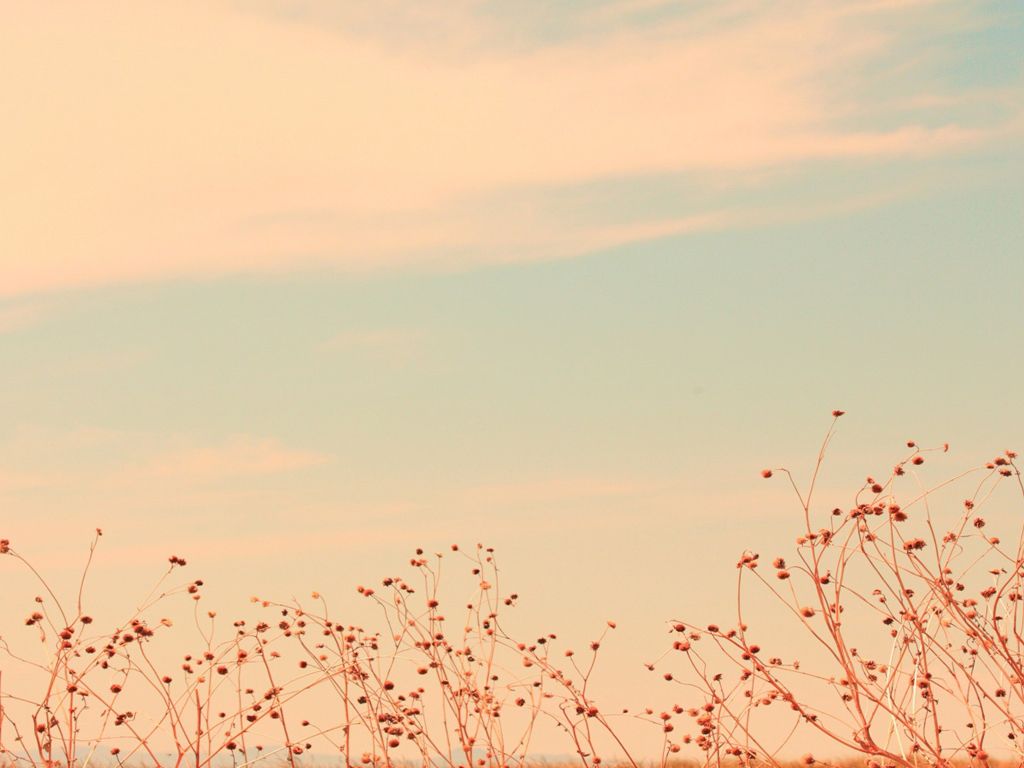 PHÒNG GIÁO DỤC VÀ ĐÀO TẠO QUẬN LONG BIÊN Trường mầm non Long Biên

Giáo án : Lĩnh vực PTNT
Chue đề: Kì nghỉ hè của bé
Đề tài : Kì nghỉ hè của bé
Lứa tuổi : MGB 3- 4 tuổi
Lớp C1
Người dạy: Nguyễn Thị Thanh Hoa
Hình ảnh về mùa hè
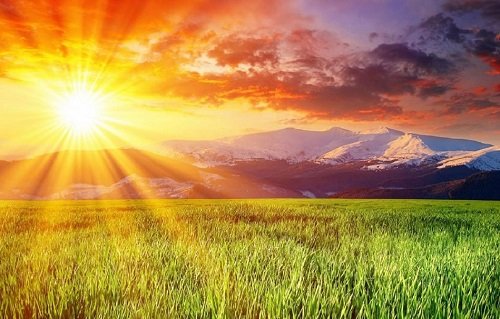 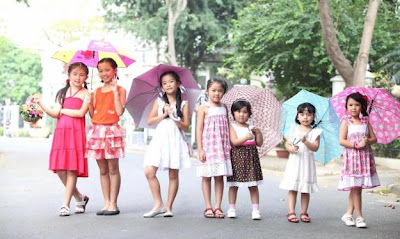 Đồ dùng cần chuẩn bị khi đi tắm biển
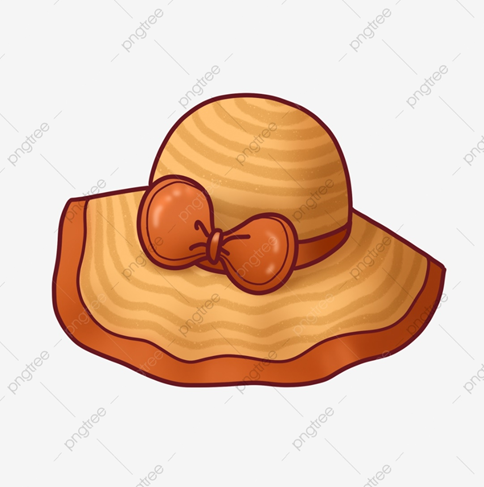 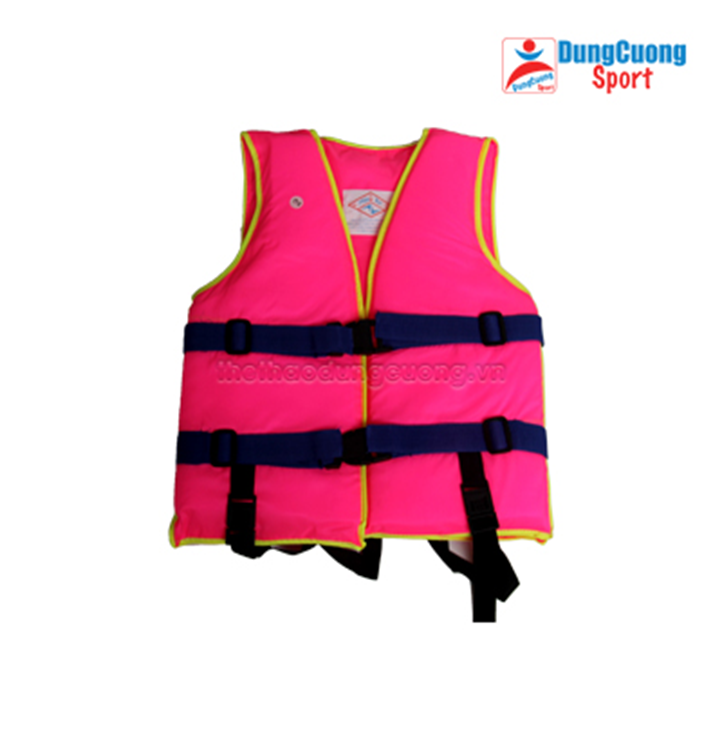